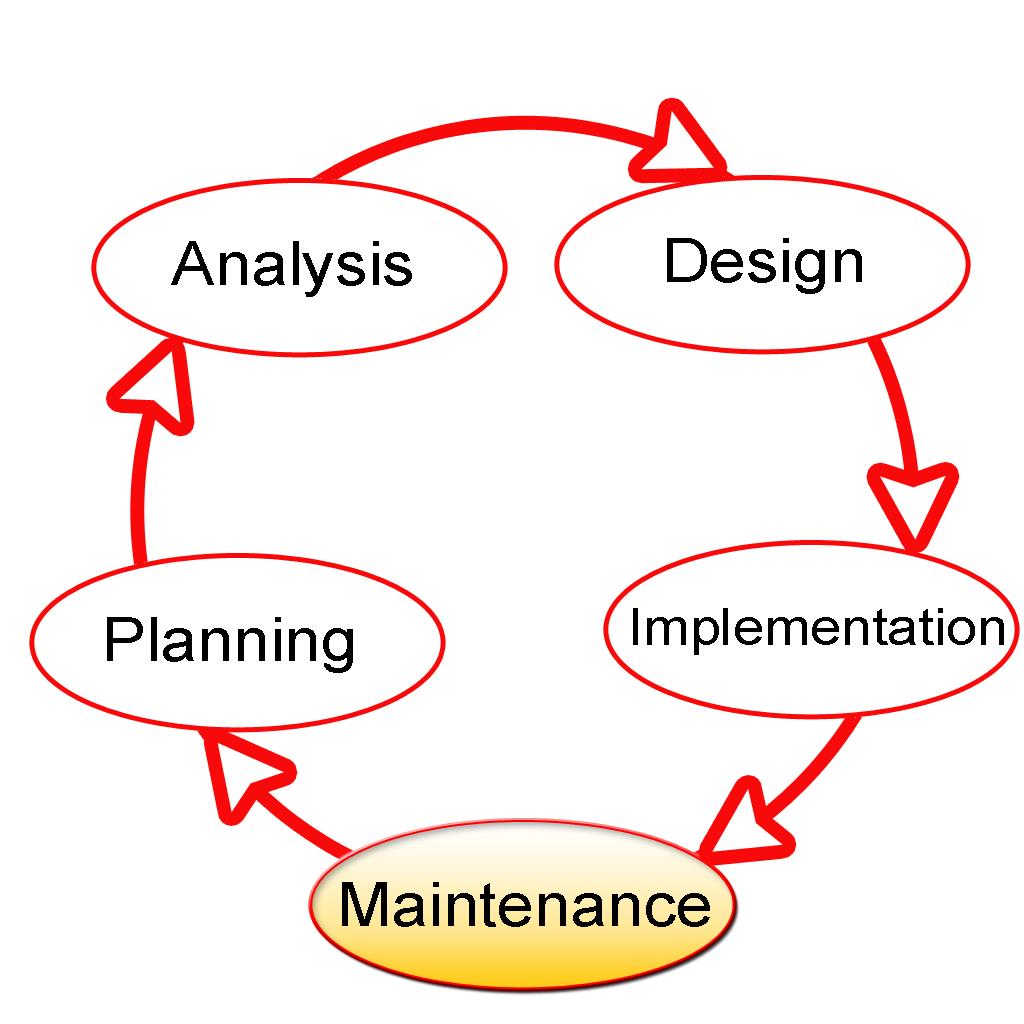 Systems Development Life Cycle
Gloria Ibe, Neville Ibit, Latisha Lobban, Brian Pizzaro, Adrianna Ruger, Satya Tadepalli
Contents
Overview
History and details
Importance in healthcare IT
Systems analysis and design
Step by Step Importance
Life cycle
Overview
Brian
History and details
Fallon
Importance in Healthcare IT
Gloria
[Speaker Notes: Consider talking about:
System investigation
Analysis
Design
Environments
Testing
Training and transition
Operations and maintenance
Evaluation]
Systems analysis and design
Latisha
Step by Step Importance
Neville
Life cycle
Satya
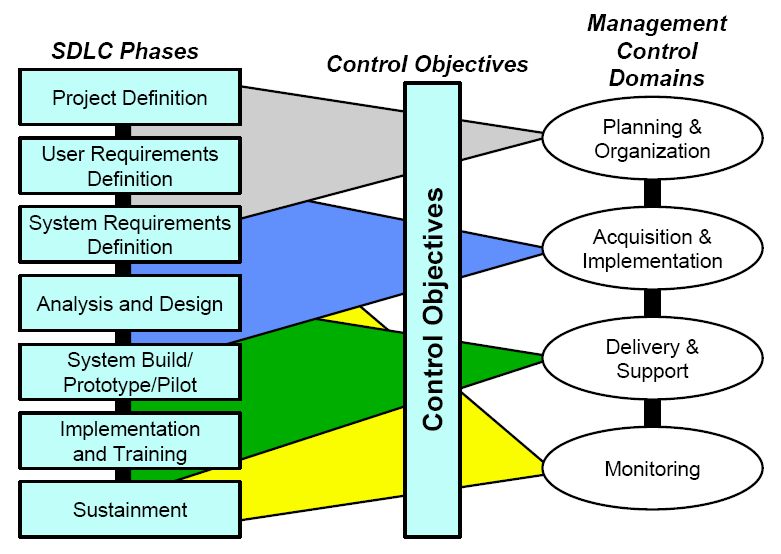 [Speaker Notes: Consider talking about:
Management and control
Work breakdown structured organization
Baselines
Complementary methodologies]
Works cited